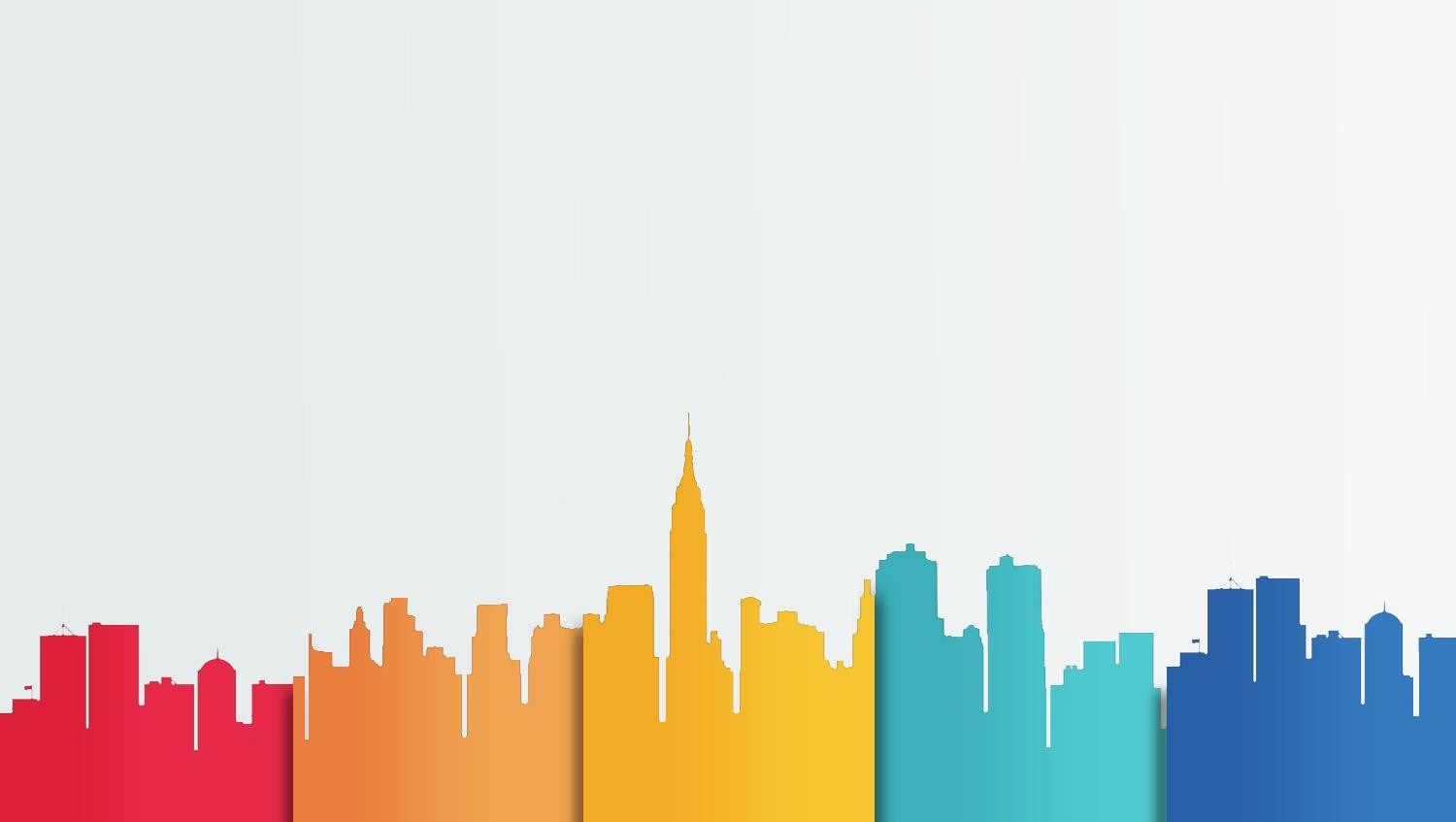 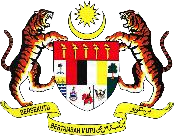 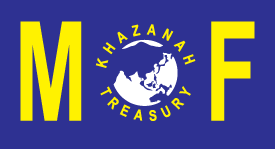 TAKLIMAT ASAS PENGURUSAN ASET  ALIH KERAJAAN (PELUPUSAN)
PERBENDAHARAAN MALAYSIA SARAWAK
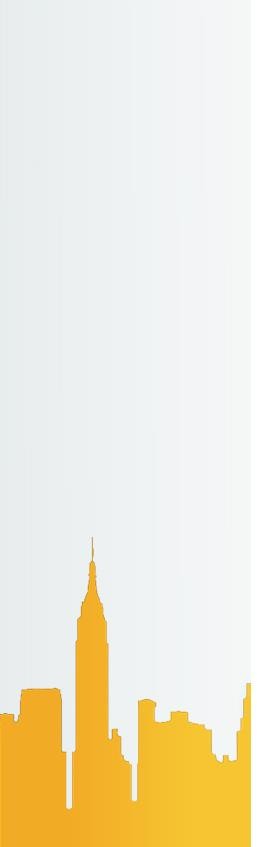 SKOP TAKLIMAT
PUNCA KUASA PENGURUSAN ASET KERAJAAN
DASAR PENGURUSAN ASET ALIH KERAJAAN
TATACARA PENGURUSAN ASET ALIH KERAJAAN (AM2)
PELUPUSAN
SKOP PENGURUSAN ASET KERJAAN
ASET
ASET SEMASA
ASET BUKAN SEMASA
ASET BUKAN FIZIKAL / ASET  TAK KETARA
ASET FIZIKAL/ ASET  KETARA
TUNAI
PELABURAN
HARTA  INTELEK
HARTA BUKAN  INTELEK
ASET HIDUP
ASET TAK
ALIH
ASET ALIH
HAIWAN
TUMBUHAN
ASET  INFRASTRUKTUR
IKAN
HARTA  MODAL
ASET BERNILAI  RENDAH
ASET
BANGUNAN
ASET  TANAH
JALAN & BANGUNAN – JKR
PEMBENTUNGAN – JPP
AIR & SALIRAN -JPS
JKPTG
KEMENTERIAN KEWANGAN
PUNCA KUASA DAN PERATURAN  PENGURUSAN ASET ALIH KERAJAAN
PENGURUSAN ASET ALIH KERAJAAN
ARAHAN PERBENDAHARAAN (AP)
AKTA TATACARA KEWANGAN 1957
AP 3 – Aset Awam adalah semua aset  termasuklah Aset Tak Alih serta Barang-  Barang Awam yang mempunyai
Seksyen 3 – Harta atau barang-barang
kepunyaan atau dalam milikan atau di
bawah	kawalan	Persekutuan	atau
pengertian yang diberikan kepadanya di
sesebuah negeri.
bawah	Seksyen	3,	Akta	Tatacara
Seksyen 17 – Hapus
Seksyen 18 – Surcaj
Kewangan 1957
PUNCA  KUASA DAN  PERATURAN
PEKELILING PERBENDAHARAAN
Tatacara	Pengurusan	Aset	Kerajaan  (AM)
AKTA PERWAKILAN KUASA 1956
Perwakilan Kuasa Di Bawah  Seksyen 5 - P.U.(B) 485
AM1: Pengurusan Aset Kerajaan  AM2: Aset Alih Kerajaan
AM3-AM5: Aset Hidup Kerajaan  AM6: Stor Kerajaan
AM7: Aset Tak Ketara
*Peraturan dan Pekeliling lain yang  berkaitan
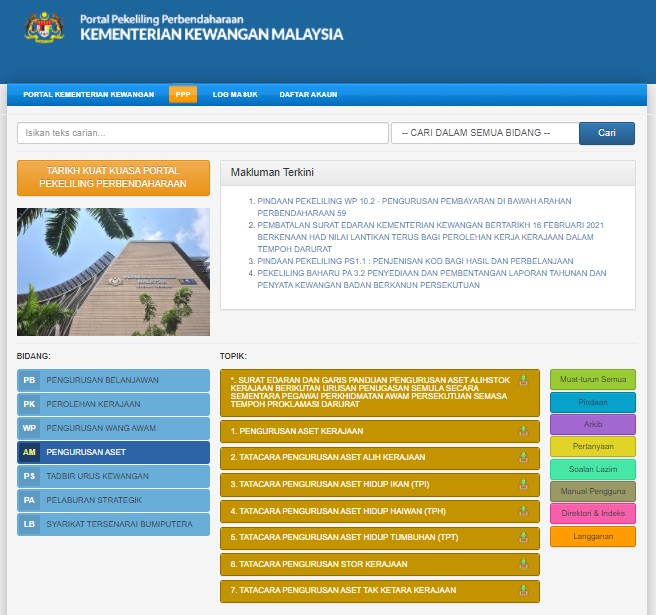 TATACARA  PENGURUSAN ASET  KERAJAAN (AM)
Tatacara Pengurusan  Aset Alih Kerajaan  (AM2)

AM 2.1 : Pendahuluan  AM 2.2 : Penerimaan  AM 2.3 : Pendaftaran  AM 2.4 : Penggunaan,
Penyimpanan dan  Pemeriksaan
AM 2.5 : Penyelenggaraan  AM 2.6 : Pindahan
AM 2.7 : Pelupusan
AM 2.8 : Kehilangan dan
Hapus Kira
Mengandungi  Pengurusan Aset :
AM 1 : Aset Kerajaan  AM 2 : Aset Alih
AM 3 : Aset Hidup Ikan  AM 4 : Aset Hidup Haiwan  AM 5 : Aset Hidup  Tumbuhan
AM 6 : Stor Kerajaan
AM 7 : Aset Tak Ketara
Berkuat  mulai  2018
kuasa
23	April
Soalan Lazim Tatacara  Pengurusan Aset Alih  Kerajaan
AM1.1 PENGURUSAN ASET KERAJAAN
Definisi Aset (MPSAS1)

Aset ialah sumber yang dikawal oleh entiti, hasil daripada peristiwa lampau dan memberi manfaat  ekonomi masa hadapan atau potensi perkhidmatannya dijangka mengalir ke dalam entiti.

Aset Kerajaan boleh dibahagikan kepada aset semasa dan aset bukan semasa. Aset semasa adalah aset  yang boleh ditukar kepada tunai dalam tempoh jangka pendek manakala aset bukan semasa adalah aset  yang hanya boleh ditukar kepada tunai selepas 1 tahun.
AM1.1 PENGURUSAN ASET KERAJAAN
Menubuhkan sama ada Bahagian atau Seksyen atau Unit Pengurusan Aset (UPA) mana-mana yang
01
sesuai bagi menguruskan Aset Alih, Aset Hidup, Aset Tak Ketara dan Stor Kerajaan Persekutuan di
peringkat Kementerian/ Jabatan/PTJ
02
Menubuhkan Jawatankuasa Pengurusan Aset Kerajaan (JKPAK) di setiap Kementerian  dan Jabatan Persekutuan di peringkat Ibu Pejabat/ Negeri/Zon/ Wilayah
03
Melantik Jawatankuasa Penyiasat bagi kes kehilangan di Kementerian /  Jabatan/ PTJ;
TANGGUNGJAWAB  PEGAWAI PENGAWAL
Memastikan pengurusan stor diletakkan di bawah kawal  selia UPA di Kementerian/Jabatan/ PTJ; dan
04
Pegawai yang bertanggungjawab untuk  memastikan pengurusan aset dilaksanakan  secara cekap, teratur dan berkesan  mengikut tatacara yang ditetapkan.
Menyediakan dan mengemukakan Laporan
Kerajaan	05
Malaysia
Eksekutif	Pengurusan	Aset
Tahunan	ke	Perbendaharaan  sebelum 15 Mac tahun berikutnya.
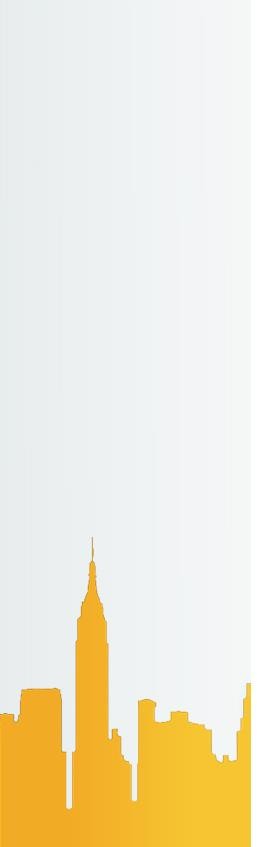 AM1.1 PENGURUSAN ASET KERAJAAN
TANGGUNGJAWAB KETUA JABATAN
Melantik
pegawai-pegawai  Menyedia dan mengemukakan
Melantik Pembantu Pegawai  Aset bagi membantu Pegawai  Aset dalam pengurusan aset;
Melantik Pegawai Penerima;
Memastikan semua Aset  Kerajaan didaftarkan;
Memastikan hasil penemuan
khusus menjalankan tugas pe  ngurusan stor di Stor Pusat  dan Stor Utama;
Laporan Tahunan Pengurusan  Aset Alih, Aset Hidup, Aset Tak
pemeriksaan	aset	dan  verifikasi stor diambil tindakan
;
Menyediakan Sijil Pemeriksaan  Aset dan Sijil Verifikasi Stor;
Menyediakan	pelan	/  perancangan pelupusan;
Menyediakan	Laporan	Awal  Kehilangan;
Ketara  kepada  melalui
dan	Stor	Kerajaan  UPA		Kementerian
Menyedia dan mengemukaka
n	Laporan	Suku	Tahun
Ibu Pejabat sebelum
15 Februari tahun berikutnya.
Pengurusan Aset Alih, Aset  Hidup, Aset Tak Ketara dan  Stor Kerajaan kepada Urus
Memastikan aset disimpan di  tempat yang sesuai dan se  lamat mengikut Arahan Kesel  amatan;
Setia		Jawatankuasa  Pengurusan	Aset
Kerajaan
dalam
untuk	dibentangkan
Memastikan penyelenggaraa  n ke atas aset dilaksanakan;
Mesyuarat JKPAK.
Melantik pegawai-pegawai kh  usus di Stor Unit untuk menjal  ankan tugas pengurusan stor;
AM1.1 PENGURUSAN ASET KERAJAAN
PENUBUHAN BAHAGIAN/SEKSYEN/UNIT PENGURUSAN ASET
(UPA)
Menguruskan Aset Alih, Aset Hidup,  Aset Tak Ketara dan Stor Kerajaan.
Bilangan dan gred perjawatan yang  perlu diwujudkan adalah tertakluk kep  ada beban tugas, nilai serta bilangan  aset yang terdapat di sesebuah Keme  nterian/ Jabatan/ PTJ.
NEGERI/WILAYAH/ZON  UPA
JABATAN  UPA
KEMENTERIAN
UPA
CAWANGAN PTJ
UPA
UPA diletakkan di Bahagian Pengurus  an Aset atau bahagian-bahagian lain  yang difikirkan sesuai.
JABATAN  UPA
•
Bagi	Kementerian/	Jabatan
yang
mempunyai	Cawangan/	Agensi/
Institut	dan
bukan	bertaraf
seumpamanya	yang
PTJ	boleh
menubuhkan UPA mengikut kepada  kesesuaian.
AM1.1 PENGURUSAN ASET KERAJAAN
Menguruskan pelantikan Pegawai Aset, Pegawai  Pemeriksa, Lembaga Pemeriksa Pelupusan,  Jawatankuasa Penyiasat dan Pemverifikasi Stor;
Mendapatkan Laporan Tahunan  Pengurusan Aset Alih, Aset  Hidup, Aset Tak Ketara dan  Stor Kerajaan
Menyediakan dan mengemukakan
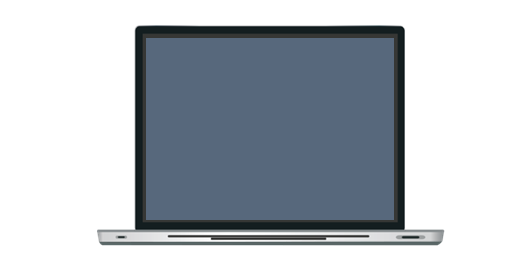 Laporan	Eksekutif	Pengurusan  Aset Kerajaan ke Perbendaharaa
TUGAS  UPA
n Malaysia sebelum 15 Mac tahun  berikutnya
Menyelaras Laporan Suku Tahun  untuk dibentangkan dalam Mesyu  arat JKPAK yang akan diadakan  setiap tiga (3) bulan sekali
Menguruskan semua Aset Alih, Aset  Hidup, Aset Tak Ketara dan Stor Ker  ajaan di Kementerian/ Jabatan/ PTJ  di bawah kawalannya
AM1.1 PENGURUSAN ASET KERAJAAN
KUASA MELANTIK
Pegawai Pengawal/ Ketua Pengarah
/Pengerusi  Kementerian  Jabatan.
JKPAK
atau
peringkat
Ibu	Pejabat
GRED JAWATAN PEGAWAI ASET
Gred	perjawatan	Pegawai	Aset
adalah tertakluk kepada kesesuaian.

Pegawai Aset seboleh-bolehnya  terdiri daripada Pegawai Kumpulan  P&P diskim perkhidmatan dan gred  yang bersesuaian.

Sekiranya tiada/terhad Pegawai P&P  maka pegawai daripada Kumpulan  Pelaksana Gred 19 dan ke atas atau  setaraf di skim perkhidmatan  bersesuaian boleh dilantik.
Bagi Jabatan di luar negara  hendaklah dilantik oleh Ketua Perwa  kilan/ Jabatan di negara berkenaan.
PELANTIKAN  PEGAWAI  ASET
BILANGAN PEGAWAI ASET
Bilangan Pegawai Aset adalah
mengikut kesesuaian.

Contoh :
1 Pegawai Aset Kementerian;
1 Pegawai Aset Ibu Pejabat Jabatan;
dan
1 Pegawai Aset di Jabatan  Persekutuan di Negeri/PTJ
AM2 PENGURUSAN ASET ALIH KERAJAAN
2.2
Penerimaan
2.1
Pendahuluan
2.3
Pendaftaran
2.1 PENDAHULUAN
Aset Alih Kerajaan bermaksud aset atau peralatan  yang boleh dipindahkan atau dialihkan dari satu tempat  ke tempat lain secara mudah termasuk Aset Alih yang  dibekalkan bersekali dengan penyediaan bangunan  atau infrastruktur lain.
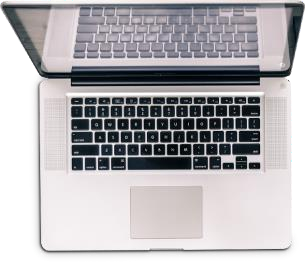 2.4
Penggunaan,  Penyimpanan  dan  Pemeriksaan
2.8
Kehilangan dan  Hapus Kira
Harta Modal
(Aset	Alih	Dipermodalkan)	Aset	Alih	yang	harga  perolehan asalnya RM2,000 atau lebih setiap satu unit
Aset Alih Bernilai Rendah
(Aset Alih Tidak Dipermodalkan) Aset Alih yang harga  perolehan asalnya kurang daripada RM2,000 setiap  unit.
2.7
Pelupusan
2.6
Pindahan
2.5
Penyelenggaraan
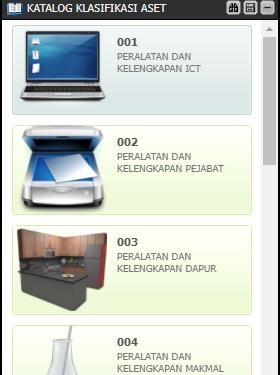 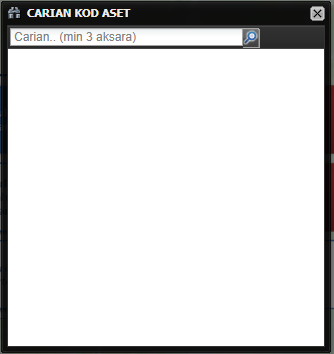 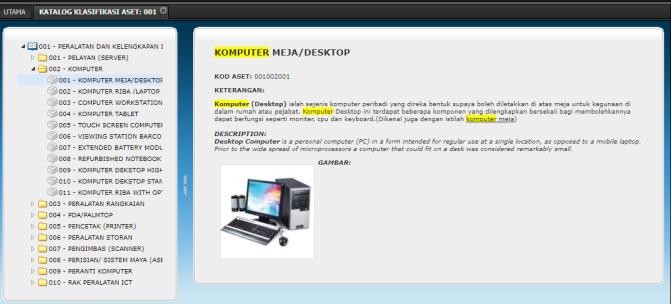 Bagi menentukan kod Aset Alih sebelum pendaftaran	dilakukan, Kementerian/ Jabatan/ PTJ hendaklah
menyemak maklumat	mengenai kod melalui	Pusat Rujukan Maklumat.
TATACARA PELUPUSAN ASET ALIH  KERAJAAN
AM 2.7 PELUPUSAN
OBJEKTIF
Memastikan Kerajan tidak menyimpan Aset Alih yang tidak boleh digunakan atau tidak  diperlukan
Menjimatkan ruang simpanan/pejabat
Memastikan pelupusan boleh menjana hasil kepada Kerajaan
Memastikan kaedah pelupusan yang dipilih bersifat mesra alam dan lestari


JUSTIFIKASI
KUASA MELULUS PELUPUSAN
Kementerian
* Kurang RM400 ribu (seunit)	01
* Kurang RM4 juta (agregat)
Kementerian (Bahagian)
KUASA MELULUS PELUPUSAN ASET/STOK
Mengikut pegawai-pegawai yang dinyatakan di bawah  AKTA PEWAKILAN KUASA 1956
P.U. (B) 485 bertarikh 27/10/2014
02
* Kurang RM200 ribu (seunit)
* Kurang RM2 juta (agregat)
Jabatan (Ibu Pejabat)
* Kurang RM300 ribu (seunit)
* Kurang RM3 juta (agregat)
03
Kementerian Kewangan
RM400 ribu & lebih (seunit)
RM4 juta & lebih (agregat)
Jabatan	(Bahagian)
* Kurang RM100 ribu (seunit)
* Kurang RM1 juta (agregat)
04
Jabatan (Negeri)
* Kurang RM50 ribu (seunit)
* Kurang RM500 ribu (agregat)
05
PERAKUAN  PELUPUSAN
(PEP)
ASET  YANG
MEMERLUKAN  PEP
Aset Mekanikal, Teknikal, Eletronikktrik dan Elek yang nilai
perolehan asalnya lebih RM5,000.
Perkakasan komputer nilai perolehan asalnya lebih RM1,000
.
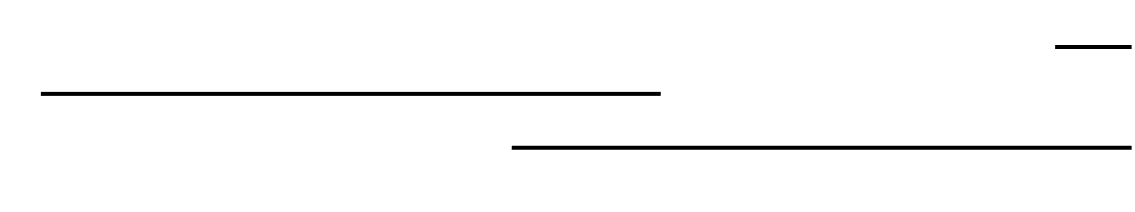 Jabatan Kerja Raya (JKR)
Jabatan Teknikal yang mempunyai worksyop atau bengkel  kejuruteraan sendiri atau
Pegawai yang mempunyai kepakaran khusus
Pihak swasta - sekiranya tiada agensi Kerajaan
Mematuhi Akta /
Peraturan  Keselamatan pihak  berkuasa berkenaan.
PEP  ASET
JABATAN  TEKNIKAL  PEP
KESELAMATAN
Perakuan Pelupusan (PEP) Aset Alih KEW.PA-19
*Sah untuk tempoh 1 tahun dari tarikh dikeluarkan
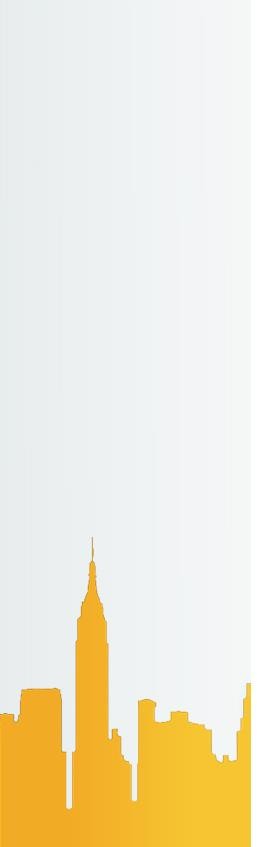 AM2.7 PELUPUSAN
LEMBAGA PEMERIKSA PELUPUSAN (LPP)
*Lantikan LPP adalah menggunakan KEW.PA-20
LPP
TUGAS LPP
Maklumkan tarikh pemeriksaan
Memeriksa Aset Alih dan rekod dalam  tempoh 1 bulan
Pastikan maklumat sulit dan rahsia dal
am peralatan dikeluarkan
Memastikan Aset Keselamatan dilupus  kan mengikut Akta/ Peraturan pihak be  rkuasa berkenaan
Melengkapkan KEW.PA-21
Tandatangan KEW.PA-21 dan kemuka  kepada Jabatan
Dilantik atas nama jawatan dan tempoh
pelantikan tidak melebihi 2 tahun
Pegawai tidak terlibat secara langsung
- penempatan Aset Alih bukan di bawah  tanggungjawab pegawai yang dilantik se  bagai LPP
Pegawai daripada Kementerian atau  Jabatan di bawah Pegawai Pengawal  yang sama atau dari Kementerian atau  Jabatan lain boleh dilantik jika perlu
Pegawai Kumpulan P&P dan Kumpulan  Pelaksana Gred 19 dan ke atas atau  yang setaraf
TATACARA PELUPUSAN ASET ALIH KERAJAAN
TATACARA PELUPUSAN ASET ALIH KERAJAAN
AM2.7 PELUPUSAN
PINDA KAEDAH PELUPUSAN
TEMPOH PELUPUSAN
Dilaksanakan dalam tempoh  6 bulan dari tarikh kelulusan.
Dikemukakan	kepada  Melulus	sebelum	tamat
Kuasa  tempoh
kelulusan pelupusan.
Kuasa Melulus hendaklah memberi  kelulusan untuk tempoh 3 bulan dari  pada tarikh pinda kaedah kepada  Kementerian/Jabatan
PELUPUSAN  ASET ALIH
PELANJUTAN TEMPOH
PELUPUSAN
Permohonan	hendaklah	dikemukakan
2	minggu	sebelum	tamat	tempoh
Sekiranya tempoh pelupusan tamat,  kelulusan adalah terbatal dan permo  honan baru hendaklah dikemukakan  kepada Kuasa Melulus.
kelulusan kepada Kuasa Melulus
Pelanjutan	hanya	dibenarkan	sekali
sahaja bagi tempoh tidak melebihi 1  bulan.
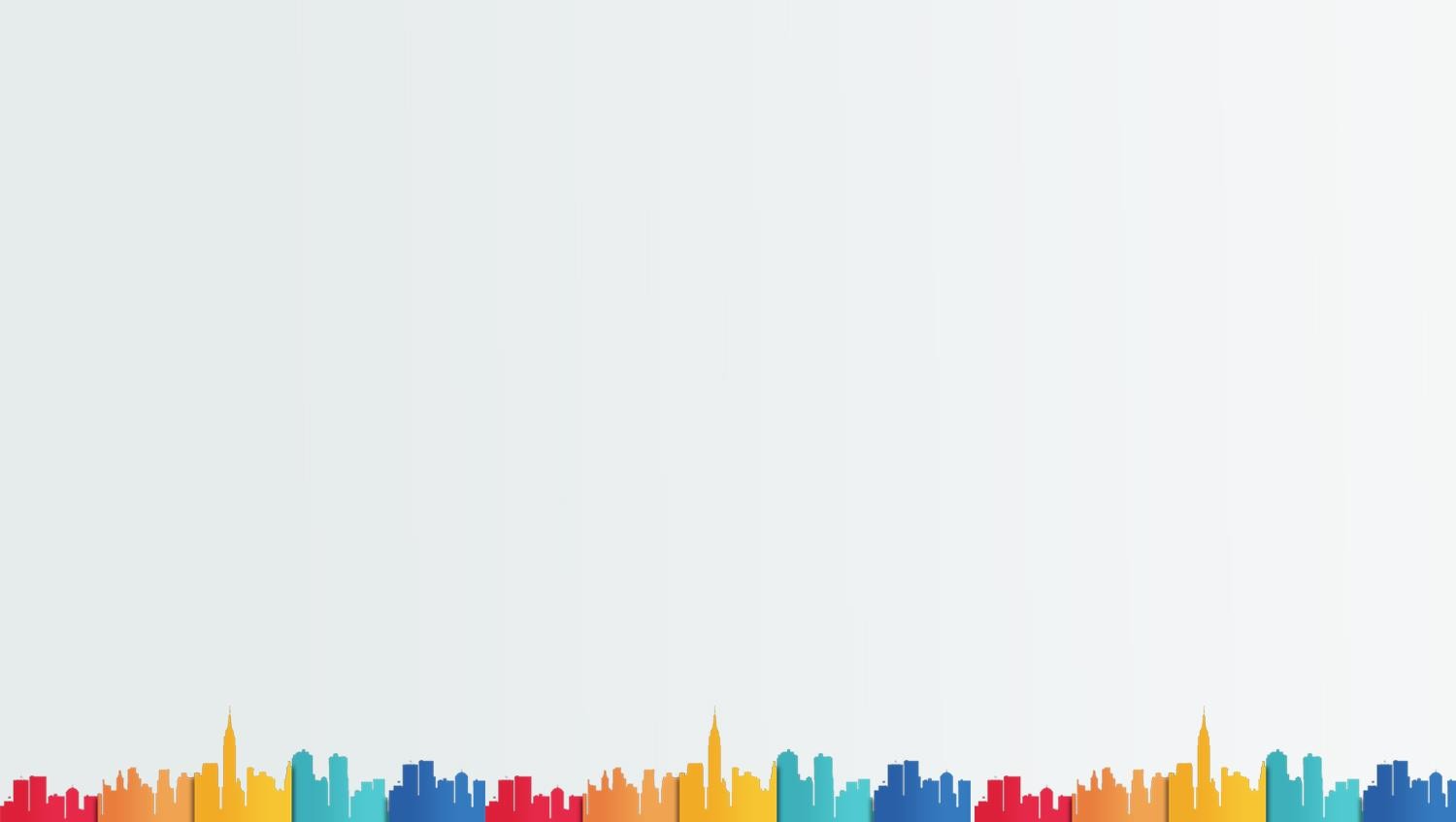 KAEDAH-KAEDAH PELUPUSAN
Jualan
Tender
Sebut
Harga
Lelong
Buangan  Terjadual (E-  Waste) dan  Sisa Pepejal
Jualan Sisa
Tender
Sebut
Harga
Jualan  Terus
BORANG-BORANG PELAKSANAAN PELUPUSAN  ASET ALIH KERAJAAN
Perakuan Pelupusan (PEP) Aset Alih KEW.PA-19
Lantikan LPP adalah menggunakan KEW.PA-20
Borang Pelupusan Aset Alih KEW.PA-21
Sijil Penyaksian Pemusnahan KEW.PA-22
Sijil Pelupusan KEW.PA-23
Kenyataan Tender Pelupusan Aset Alih KEW.PA-24
Borang Tender Pelupusan Aset Alih KEW.PA-25
Jadual Tender Pelupusan Aset Alih KEW.PA-26
Kenyataan Tawaran Sebut Harga KEW.PA-27
Borang Sebut Harga Pelupusan Aset Alih KEW.PA-28
Jadual Sebut Harga Pelupusan Aset Alih KEW.PA-29
Kenyataan Jualan Lelong Aset Alih KEW.PA-30
Senarai Aset Alih Yang Dilelong KEW.PA-31
Laporan Pelupusan Aset Alih KEW.PA-32
Musnah
Tukar Barang  atau  Perkhidmatan
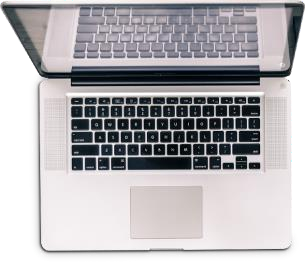 Serahan
Tukar Beli
Tukar Ganti
Hadiah
*Kaedah-kaedah lain perlu mendapatkan kelulusan MOF
Kriteria pulangan hasil hendaklah  sentiasa diberi perhatian. Bagi mencapai tujuan ini, Kuasa Melulus hendaklah meluluskan kaedah pelupusan yang sesuai dan paling menguntungkan Kerajaan.
TENDER
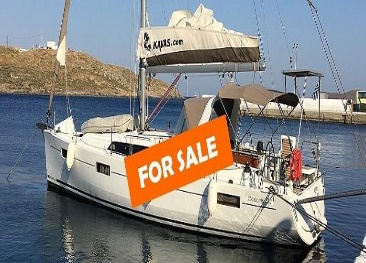 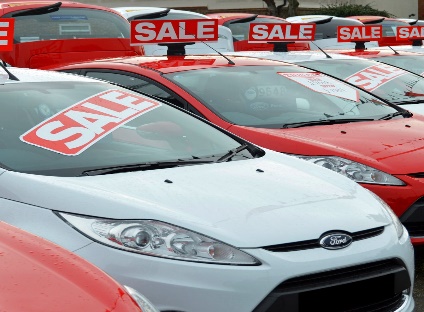 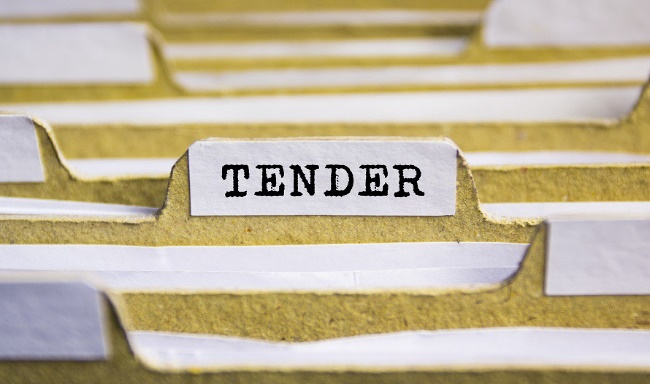 KEW.PA-24 diiklankan melalui sekurang-kurangnya 1 akhbar harian utama Bahasa Melayu
Bagi tender jualan Aset Alih luar negara, hendaklah diiklankan dengan butiran yang bersesuaian melalui sekurang-kurangnya 1 akhbar harian tempatan utama.
Bagi tender jualan Aset Alih luar negara, hendaklah diiklankan dengan butiran yang bersesuaian melalui sekurang-kurangnya 1 akhbar harian tempatan utama.
Tender juga boleh dipaparkan dalam laman web Kementerian/Jabatan masing-masing
TENDER
Tender dipelawa menggunakan Kenyataan Tawaran Tender Pelupusan Aset Alih 
KEW.PA-24
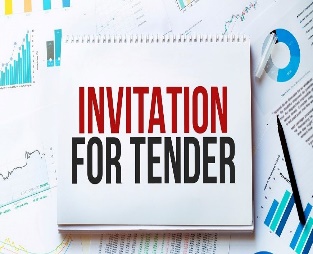 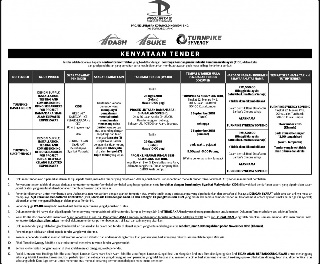 Masa yang secukupnya diberi bagi membolehkan petender mengkaji tawaran dan membuat persediaan.
Tarikh tutup tender hendaklah sekurang-kurangnya 14 hari dari tarikh dokumen tender dijual.
TENDER
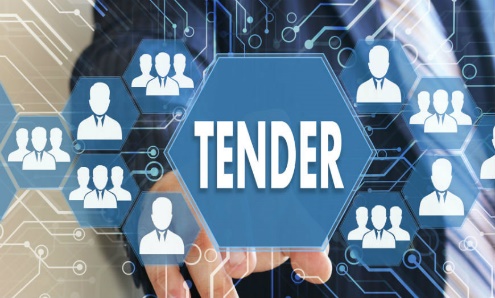 MEMPROSES TENDER
Pegawai Pengawal hendaklah memastikan beliau sendiri atau pegawai-pegawai lain yang menguruskan tender tidak mempunyai sebarang kepentingan persendirian atau kepentingan terletak hak mengenai tender itu.
Jika pegawai Pengawal atau pegawai-pegawai lain yang menguruskan tender mempunyai apa-apa kepentingan persendirian atau kepentingan terletak hak, Pegawai Pengawal atau pegawai-pegawai lain berkenaan hendaklah mengisytiharkan kepentingan tersebut secara bertulis dan dan menarik diri dari menguruskan tender itu.
Pengisytiharan bertulis ini hendaklah disertakan bersama jadual dan analisa tender kepada Lembaga Perolehan
TEMPOH SAH LAKU  TENDER
Tempoh sah laku tender tempatan adalah 90 hari dan tender antarabangsa 120 hari bermula daripada tarikh tender ditutup.
Sekiranya tempoh sah laku tawaran tender diperlukan, pelanjutan hendaklah dibuat sebelum tempoh sah laku tamat dengan kelulusan Pengerusi Lembaga Perolehan Agensi atau Kuasa Melulus Pelupusan.
DEPOSIT  TENDER
Deposit tender sebanyak 10% daripada harga tawaran tertakluk kepada maksimum RM10,000 hendaklah disertakan beserta tawaran.
Dibuat dalam bentuk wang pos/Draf Bank/Jaminan Bank daripada bank yang berlesen dan diakaunkan selaras dengan Arahan Perbendaharaan
Deposit tender bagi petender yang berjaya hendaklah diselaraskan dengan harga jualan Aset Alih.
Bagi petender yang menyertai tawaran tetapi tidak berjaya, deposit hendaklah dikembalikan sebaik sahaja tawaran tender tersebut disetuju terima atau selepas tamatnya tempoh sahlaku tender, mengikut mana yang berkenaan.
Deposit tender akan dirampas sekiranya syarat dalam pelawaan tender telah ditetapkan bahawa petender yang enggan menandatangani sesuatu kontrak selepas tendernya disetuju terima atau menarik balik tendernya sebelum keputusan dibuat atau gagal mengambil Aset Alih mengikut tempoh yang ditetapkan dalam syarat tender.
PEMBUKAAN TAWARAN TENDER
J/Kuasa Pembuka Tender hendaklah dianggotai sekurang-kurangnya oleh 2 orang pegawai, di mana seorang daripadanya hendaklah terdiri daripada pegawai Kumpulan Pengurusan dan Profesional atau setaraf.
Sekiranya Bahagian/Unit berkenaan kekurangan pegawai, pelantikan boleh dibuat di kalangan pegawai daripada Bahagian/Unit lain dalam Agensi tersebut.
Keahlian J/Kuasa Pembuka Tender
Pelantikan Ahli Jawatankuasa Pembuka Tender hendaklah dibuat secara bertulis oleh Ketua Jabatan/Bahagian yang menguruskan tender.
Pelantikan
Tugas Jawatankuasa Pembuka Tender adalah bagi memastikan perkara-perkara yang dinyatakan di bawah dilaksanakan dengan sempurna:-
Lembaran yang menyatakan harga dan apa-apa pindaan yang terdapat dalam tawaran tender hendaklah ditandatangani ringkas.
Menyenaraikan semua tawaran yang diterima dengan menggunakan Jadual Tender Pelupusan Aset Alih KEW.PA-26.
KEW.PA-26 hendaklah ditandatangani dan dipamerkan di papan kenyataan.
Bagi tender yang melibatkan keselamatan Kementerian atau Jabatan tidak wajib dipemerkan jadual tersebut.
Jawatankuasa Pembuka Tender hendaklah mengemukakan Jadual Tender bersama-sama dengan dokumen-dokumen tawaran kepada Urus Setia tender berkenaan.
PENILAIAN TENDER
Keahlian Jawatankuasa Penilaian Tender
PENILAIAN TENDER
Keahlian Jawatankuasa Penilaian Tender
PERAKUAN TENDER
PERTIMBANGAN DAN KEPUTUSAN LEMBAGA PEROLEHAN
[Speaker Notes: RM5000.00x70%=RM3500
RM5000-RM3500=RM1500]
PERTIMBANGAN DAN KEPUTUSAN LEMBAGA PEROLEHAN
Sebarang pembatalan tender hendaklah mendapat kelulusan Pengerusi LPA yang berkenaan dan dimaklumkan kepada LPA dengan menyatakan sebab-sebab pembatalan.
Pembatalan Tender
SEBUT HARGA
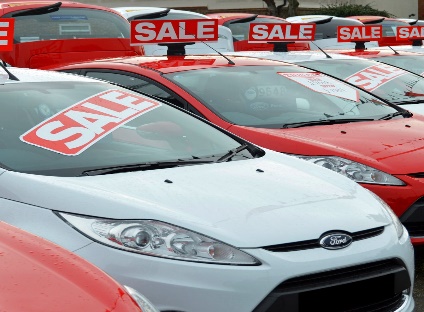 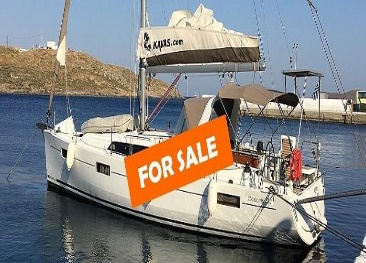 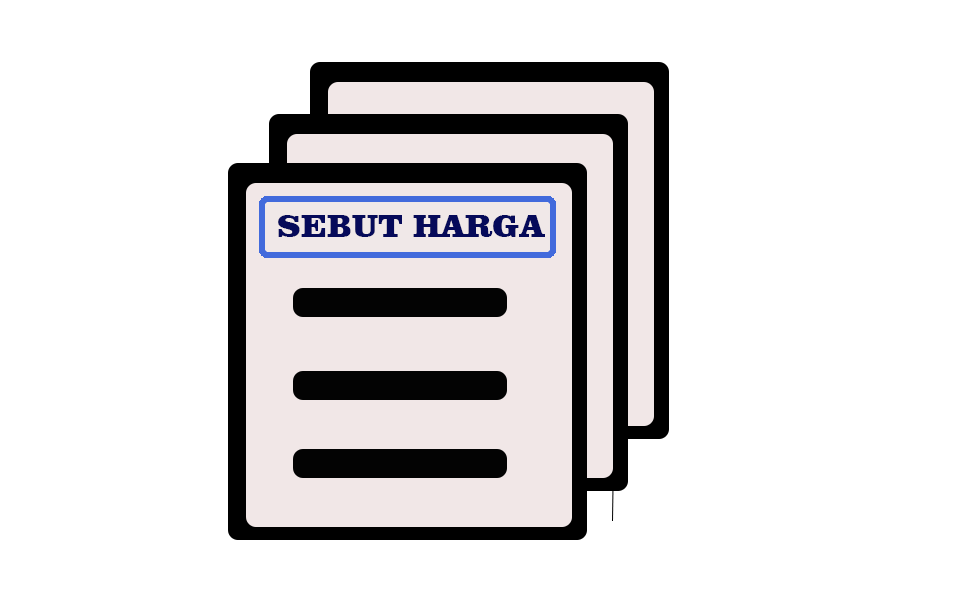 SEBUT HARGA
Kementerian/Jabatan hendaklah mempamerkan Kenyataan Tawaran Sebut Harga Pelupusan Aset Alih KEW.PA-27 di papan kenyataan awam Kementerian/Jabatan masing-masing , selain mempelawa sebut harga yang di kenal pasti.
SEBUT HARGA
Tempoh sebut harga hendaklah sekurang-kurangnya 7 hari berturut-turut dan pemberitahuan sebut harga hendaklah sentiasa dipamerkan di papan kenyataan sepanjang tempoh tersebut.
Kaedah pelawaan sebut harga hendaklah dilaksnakan sama ada melalui pos berdaftar, pos laju atau serahan tangan atau e-mel.
Satu (1) daftar sebut harga hendaklah diselenggarakan untuk mencatat senarai edaran sebut harga yang telah mengambil sendiri sebut harga.
Semua borang sebut harga hendaklah diberi nombor siri untuk pengawalan.
Harga simpanan berdasarkan nilai semasa di KEW.PA-21
Jika tawaran-tawaran lain terlalu rendah, sebut harga boleh di pelawa semula.
Sekiranya tiada sebarang tawaran yang diterima, sebut harga boleh dipelawa semula atau mohon pinda kaedah pelupusan daripada Kuasa Melulus.
MEMPROSES SEBUT HARGA
Urus Setia tidak dibenarkan menyertai sebut harga kerana mungkin wujudnya kepentingan persendirian atau kepentingan terletak hak.
Tempoh sah laku tawaran sebut harga hendaklah tidak melebihi  90 hari dari tutup sebut harga.
TEMPOH SAH LAKU  SEBUT HARGA
Jika  tempoh pelanjutan sah laku tawaran diperlukan, permohonan pelanjutan hendaklah dikemukakan sebelum tarikh tempoh sah laku tamat dengan kelulusan Pengerusi Lembaga Perolehan Lembaga Perolehan Agensi berkenaan atau Kuasa Melulus Pelupusan.
DEPOSIT  SEBUT HARGA
Dibuat dalam bentuk Draf Bank yang berlesen atau Wang Pos dan diakaunkan mengikut Arahan Perbendaharaan
Deposit sebut harga  bagi penyebut harga  yang berjaya akan diselaraskan dengan harga jualan Aset Alih.
Bagi penyebut harga  yang menyertai tawaran tetapi tidak berjaya, deposit akan  dikembalikan  setelah keputusan sebut harga diperoleh dan penyebut harga yang berjaya membayar sepenuhnya harga jualan Aset Alih tersebut.
Jika penyebut harga enggan mengambil Aset Alih selepas sebut harganya disetuju terima atau menarik balik sebut harganya sebelum keputusan dibuat, maka deposit sebut harganya tidak akan dikembalikan.
PETI TAWARAN  SEBUT HARGA
Peti tawaran hendaklah disediakan dan dilabelkan tajuk/rujukan sebut harga, tarikh dan waktu tawaran ditutup.
Peti tawaran hendaklah ditutup pada tarikh dan waktu yang ditetapkan.
Waktu sebut harga ditutup hendaklah ditetapkan pada jam 12.00 tengah hari pada hari bekerja.
Bagi tawaran yang diterima melalui pos, Kem/Jab hendaklah memastikan langkah-langkah diambil supaya tawaran dimasukkan dalam peti tawaran sebaik sahaja tawaran diteriam dan hendaklah sebelum tarikh dan waktu ditutup.
Dokumen sebut harga yang lewat diterima dari waktu yang ditetapkan tidak boleh dipertimbangkan.
Peti tawaran hendaklah dibuka secepat mungkin selepas sebut harga ditutup
JAWATANKUASA PEMBUKA SEBUT HARGA
Tawaran hendaklah dibuka oleh yang dilantik oleh Ketua Jabatan/Bahagian secara bertulis.
Jawatankuasa Pembuka Sebut Harga hendaklah terdiri daripada sekurang-kurangnya 2 orang pegawai yang mana seorang daripadanya terdiri daripada pegawai Kumpulan Pengurusan dan Profesional
TUGAS JAWATANKUASA PEMBUKA  SEBUT HARGA
Membuka peti tawaran pada tarikh dan waktu yang ditetapkan.
Memberi nombor kod untuk setiap dokumen tawaran sebut harga.
Menandatangani ringkas pada lembaran yang menyatakan harga dan pada apa-apa pindaan tulisan atau taipan bertindih dalam tawaran sebut harga.
Merekodkan pada Jadual Sebut Harga Pelupusan Aset Alih KEW.PA-28 dengan mencatatkan kod penyebut harga dan harga yang ditawarkan.
Menyerahkan sebut harga kepada Urus Setia.
PENILAIAN SEBUT HARGA
Jawatankuasa Sebut Harga bagi Jualan Aset Alih hendaklah menggunakan Jawatankuasa Sebut Harga Perolehan yang sedia ada.
Jawatankuasa Sebut Harga
PERTIMBANGAN SEBUT HARGA
PERTIMBANGAN SEBUT HARGA
KEPUTUSAN JAWATANKUASA  SEBUT HARGA
LELONG
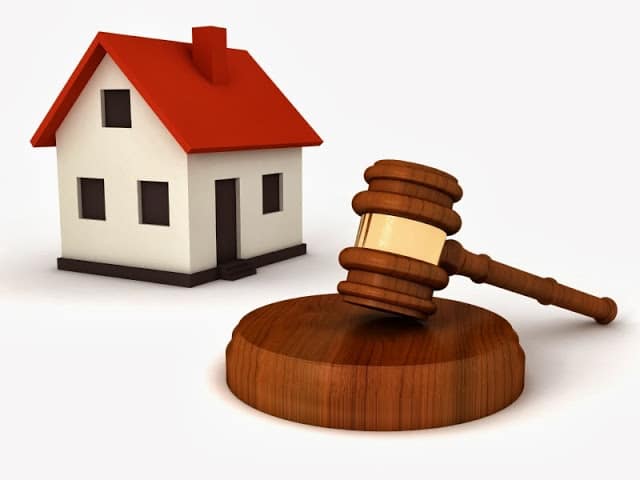 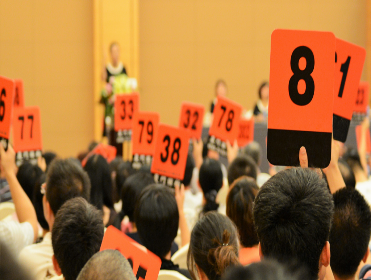 DOKUMEN LELONGAN
TATACARA LELONGAN
TATACARA LELONGAN
TATACARA LELONGAN
KAEDAH PELUPUSAN SECARA BUANGAN TERJADUAL
E-WASTE
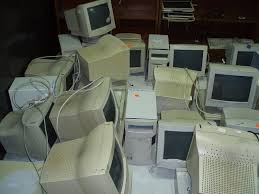 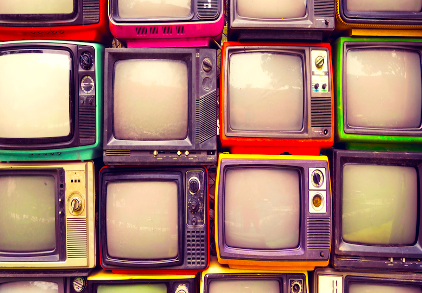 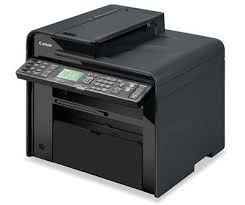 SISA PEPEJAL
E-WASTE  DAN SISA PEPEJAL
JUALAN SISA
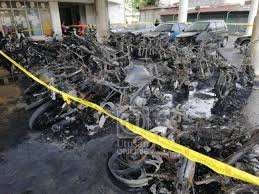 Dilaksanakan bagi Aset Alih selain daripada Buangan Terjadual dan Sisa Pepejal
Aset Alih yang boleh dilupuskan melalui kaedah jualan sisa adalah Aset Alih yang tidak boleh digunakan dalam bentuk dan fungsi asalnya.
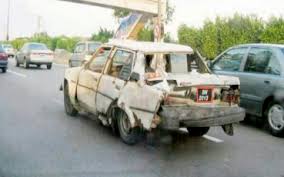 JUALAN SISA
JUALAN TERUS
SEBUT HARGA
TENDER
Nilai perolehan asal bagi satu Aset Alih atau secara agregatnya melebihi  RM500,000.

Dipelawa secara tender terbuka kepada syarikat tempatan  yang berdaftar dengan Kementerian Kewangan dalam Bidang Membeli Barang Lusuh (Perlu Permit).

Pelaksanaan Tender hendaklah mematuhi perkara di para 11.
Nilai perolehan asal bagi satu Aset Alih atau secara agregatnya sehingga RM50,000.

Kajian pasaran hendaklah dibuat dengan mendapatkan 3 tawaran harga daripada syarikat yang berdaftar dengan Kementerian Kewangan dalam bidang Membeli Barang Lusuh 
       (Perlu Permit)

Pemilikan syarikat dan keputusan jualan terus hendaklah mendapat pertimbangan dan kelulusan Ketua Jabatan.
Nilai perolehan asal bagi satu Aset Alih atau secara agregatnya melebihi  RM50,000 sehingga RM500,000.

Mempelawa sekurang-kurangnya 5 syarikat tempatan yang berdaftar dengan Kementerian Kewangan dalam Bidang Membeli Barang Lusuh (Perlu Permit).

Pelaksanaan Sebut Harga hendaklah mematuhi perkara di para 12.
JUALAN SISA
Kementerian/Jabatan yang mempunyai kuantiti sisa Aset Alih yang banyak dalam jangka masa panjang boleh mewujudkan kontrak pusat/panel dengan mendapat kelulusan Perbendaharaan Malaysia.
Bagi Sabah dan Sarawak jualan sisa boleh dilaksanakan kepada mana-mana syarikat yang berdaftar dengan Perbendaharaan Malaysia Sabah dan Perbendaharaan Malaysia Sarawak.
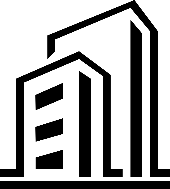 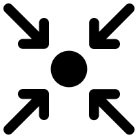 Kenderaan yang telah diluluskan pelupusan secara jualan sisa tidak boleh didaftarkan semula dengan Jabatan Pengangkutan Jalan (JPJ).
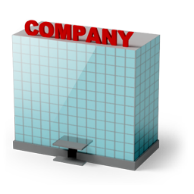 Jualan sisa hanya boleh ditawarkan kepada syarikat sahaja dan tidak boleh ditawarkan kepada orang perseorangan.
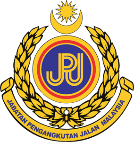 Kementerian/Jabatan hendaklah memaklumkan kepada JPJ mengenai pelupusan kenderaan supaya pendaftaran kenderaan dibatalkan.
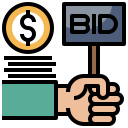 Harga simpanan bagi jualan sisa adalah dikecualikan. Pemilihan syarikat adalah berdasarkan tawaran yang tertinggi.
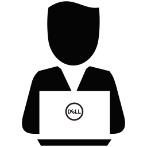 TUKAR BARANG ATAU PERKHIDMATAN (BARTER TRADE)
Pertukaran Aset Alih dari jenis yang sama atau sama atau berbeza atau pertukaran Aset Alih dengan perkhidmatan.
Kaedah tukar barang atau perkhidmatan dilaksanakan berasaskan:-
Semua cadangan pelupusan mengikut kaedah tukar barang hendaklah mempunyai justifikasi.
TUKAR BELI (TRADE-IN)
TUKAR BELI (TRADE-IN)
Kaedah tukar beli dilaksanakan berasaskan:-
TUKAR GANTI
TUKAR GANTI
Pelupusan secara tukar ganti dilaksanakan berasaskan:-
HADIAH
Aset Alih yang boleh digunakan dalam bentuk dan fungsi asal tetapi tidak diperlukan lagi oleh agensi Kerajaan atau
Aset Alih tidak ekonomi diperbaiki tetapi boleh diguna sebagai bahan latihan dan pameran.
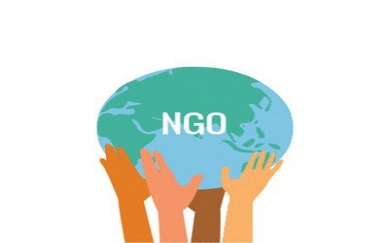 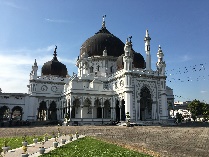 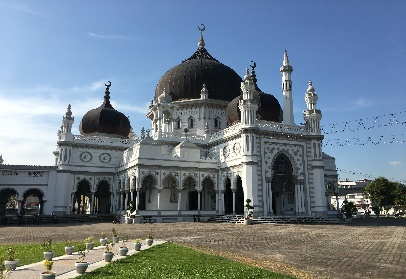 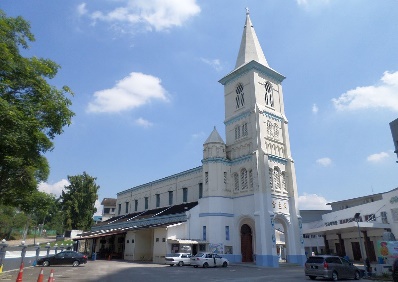 HADIAH
Pelupusan secara hadiah  dilaksanakan berasaskan:-
•Permohonan atau keperluan penerima; dan
•Kos pengendalian dan pengangkutan ditanggung oleh penerima
SERAHAN
SERAHAN
Pelupusan secara serahan   dilaksanakan berasaskan:-
•Permohonan atau keperluan penerima; dan
•Kos pengendalian dan pengangkutan ditanggung oleh penerima
MUSNAH
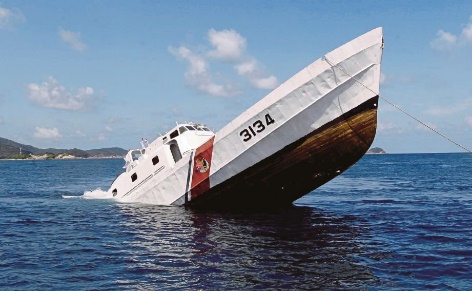 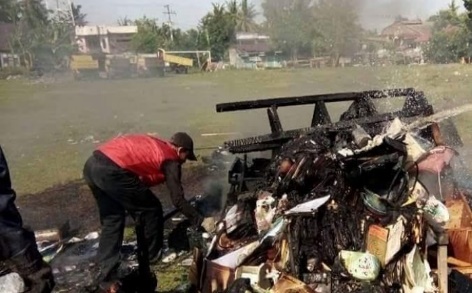 MUSNAH
Langkah-langkah yang perlu diambil sebelum pelupusan secara musnah dilaksanakan:-
MUSNAH
Kaedah-kaedah Lain Pelupusan
Kaedah-kaedah lain pelupusan yang tidak dinyatakan di para 11 termasuk serahan kepada pihak swasta berikutan projek penswastaan hendaklah mendapat kelulusan Perbendaharaan Malaysia.
Pelupusan Melalui Kontrak Pusat
Jika terdapat pelupusan melalui kontrak pusat, Kementerian/Jabatan hendaklah menggunakan peraturan berkenaan.
TINDAKAN SEMASA SEMASA MELAKSANAKAN PELUPUSAN
Semasa melaksanakan proses pelupusan Aset Alih terdapat beberapa perkara yang perlu diambil tindakan oleh Kem/Jab iaitu:-
TINDAKAN SEMASA SEMASA MELAKSANAKAN PELUPUSAN
Sijil Pelupusan Aset Alih KEW.PA-23 disediakan dan dikemukakan kepada Kuasa Melulus bersama dokumen sokongan seperti berikut:
KEW.PA-3/KEW.PA-4, KEW.PA-5/KEW.PA-6 dan KEW.PA-7 hendaklah dikemas kini.
TANGGUNGJAWAB URUSETIA PELUPUSAN
UPA Kem/Jab bertanggungjawab sebagai Urus Setia Pelupusan. Tugas-tugas  seperti berikut:
LAPORAN PELUPUSAN ASET ALIH
Laporan Pelupusan Aset Alih KEW.PA-23 hendaklah disediakan dan dikemukakan seperti berikut:-
SEKIAN, TERIMA KASIH